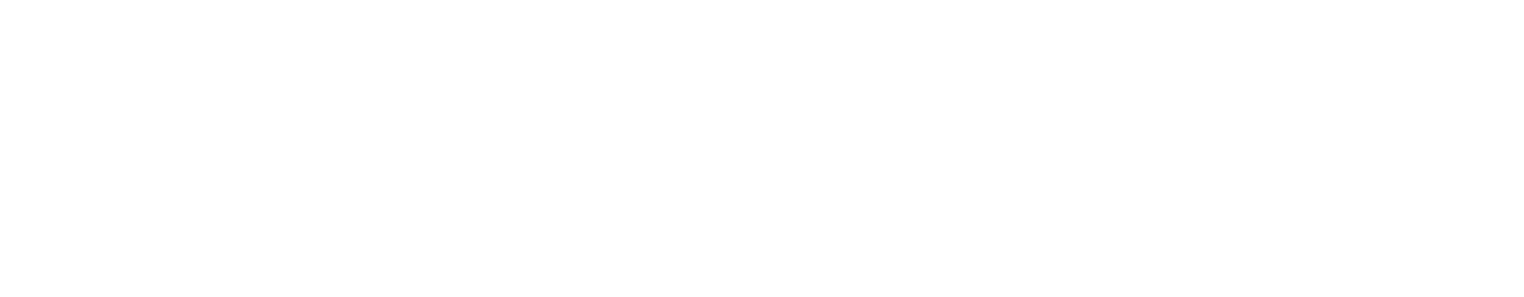 IA-systemet
Hållbart arbetsliv: En förebyggande insats för att motverka ohälsa
© www.partsradet.se
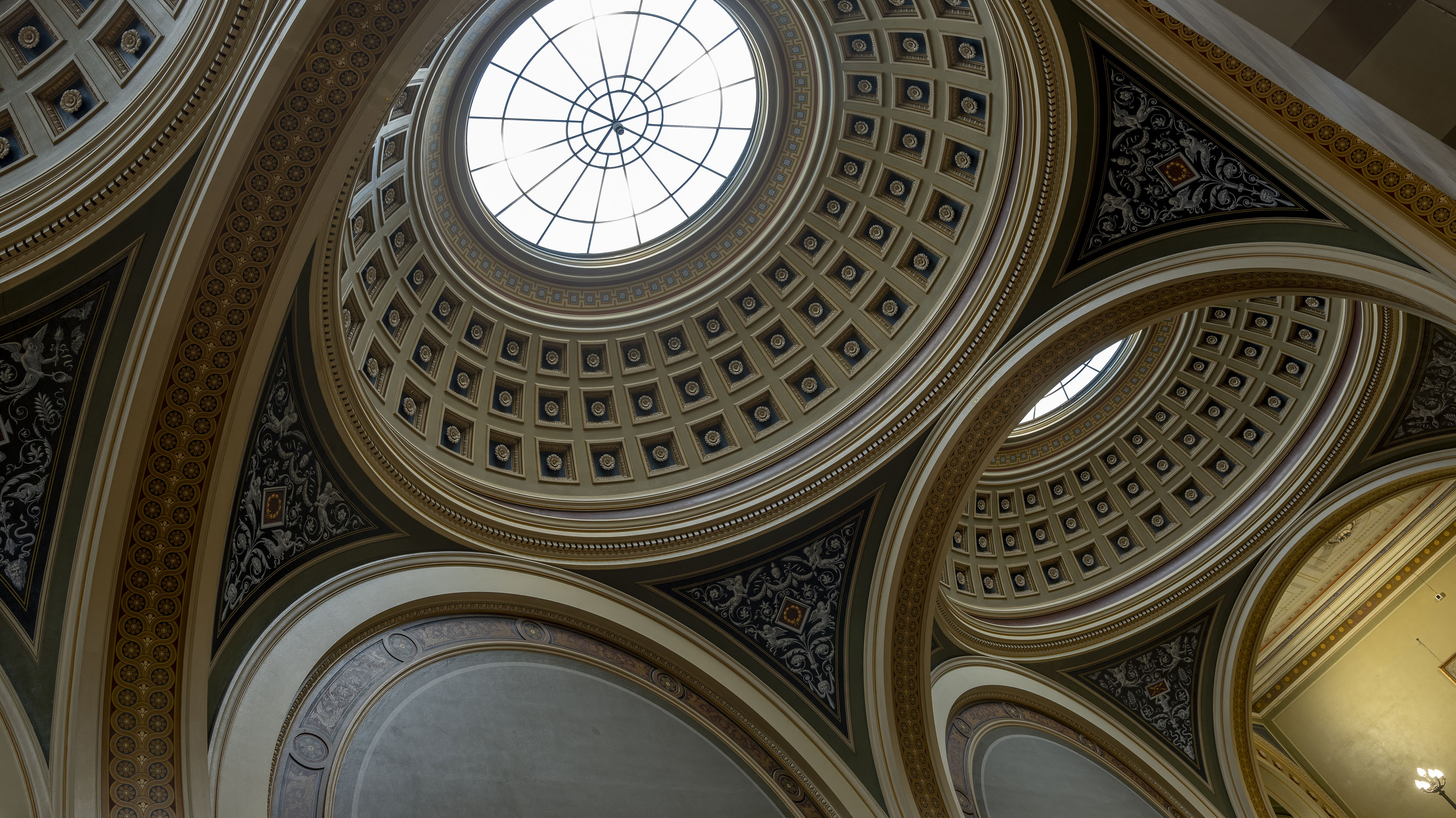 Partsrådet i korthet
Partsrådet är en ideell organisation bestående av fack och arbetsgivare på central nivå inom statlig sektor. 
Vi tar fram stöd för arbetsområden som fastställts i kollektivavtal. Från 2021 arbetar vi med följande områden:
Arbetsmiljö 
Hållbart arbetsliv
Lönebildning 
Samverkan
247 statliga verksamheter är medlemmar.
En bättre arbetsdag, varje dag, genom friska och engagerade arbetsplatser
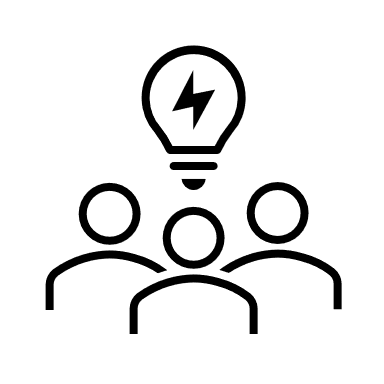 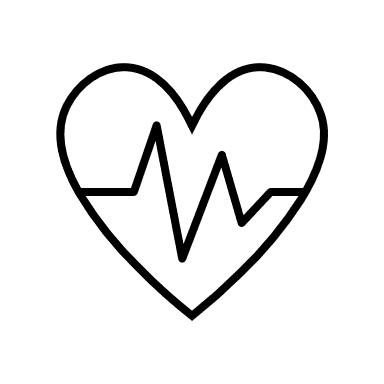 Hållbart arbetsliv
Friska arbetsplatser
Engagerade arbetsplatser
Efterhjälpande insatser för återgång i arbete
Förebyggande insatser för att motverka ohälsa
Främjande insatser för att skapa engagemang
Utvecklande insatser för kontinuerligt lärande
IA-systemet
IA-systemet – Information om arbetsmiljö – är ett webbaserat verktyg som stödjer det systematiska arbetsmiljöarbetet med rapportering, åtgärder och uppföljning av olycksfall, tillbud och riskobservationer, inklusive händelser relaterade till den organisatoriska och sociala arbetsmiljön.
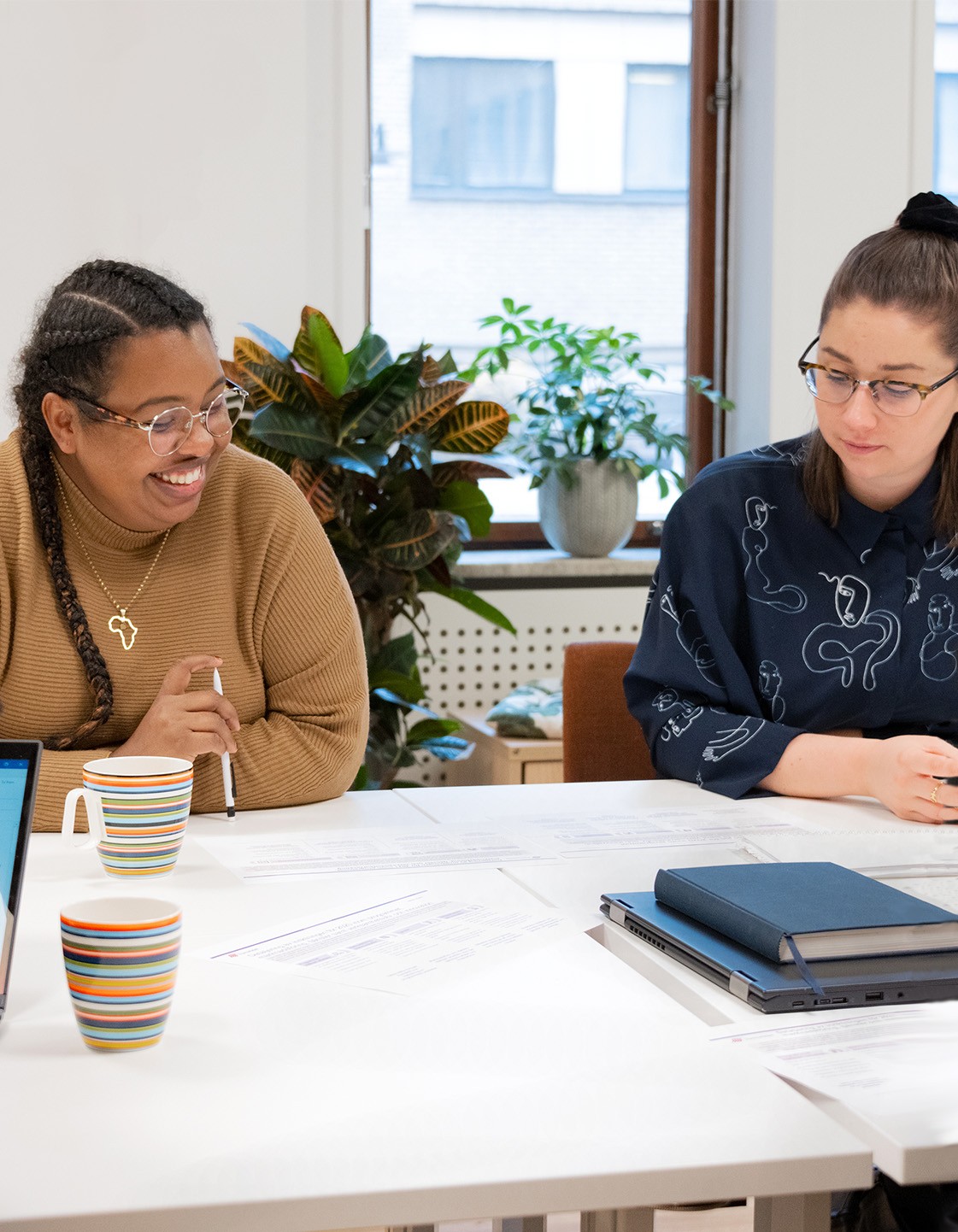 Målgrupp för tjänsten
Tjänsten vänder sig främst till:
HR-strateger, -partners, -specialister och -chefer
Personalchefer
Arbetsmiljöansvariga/specialister
Verksamhetsutvecklare
Fackligt förtroendevalda
Arbetsmiljöombud
Skyddsombud
Avdelnings-och verksamhetschefer
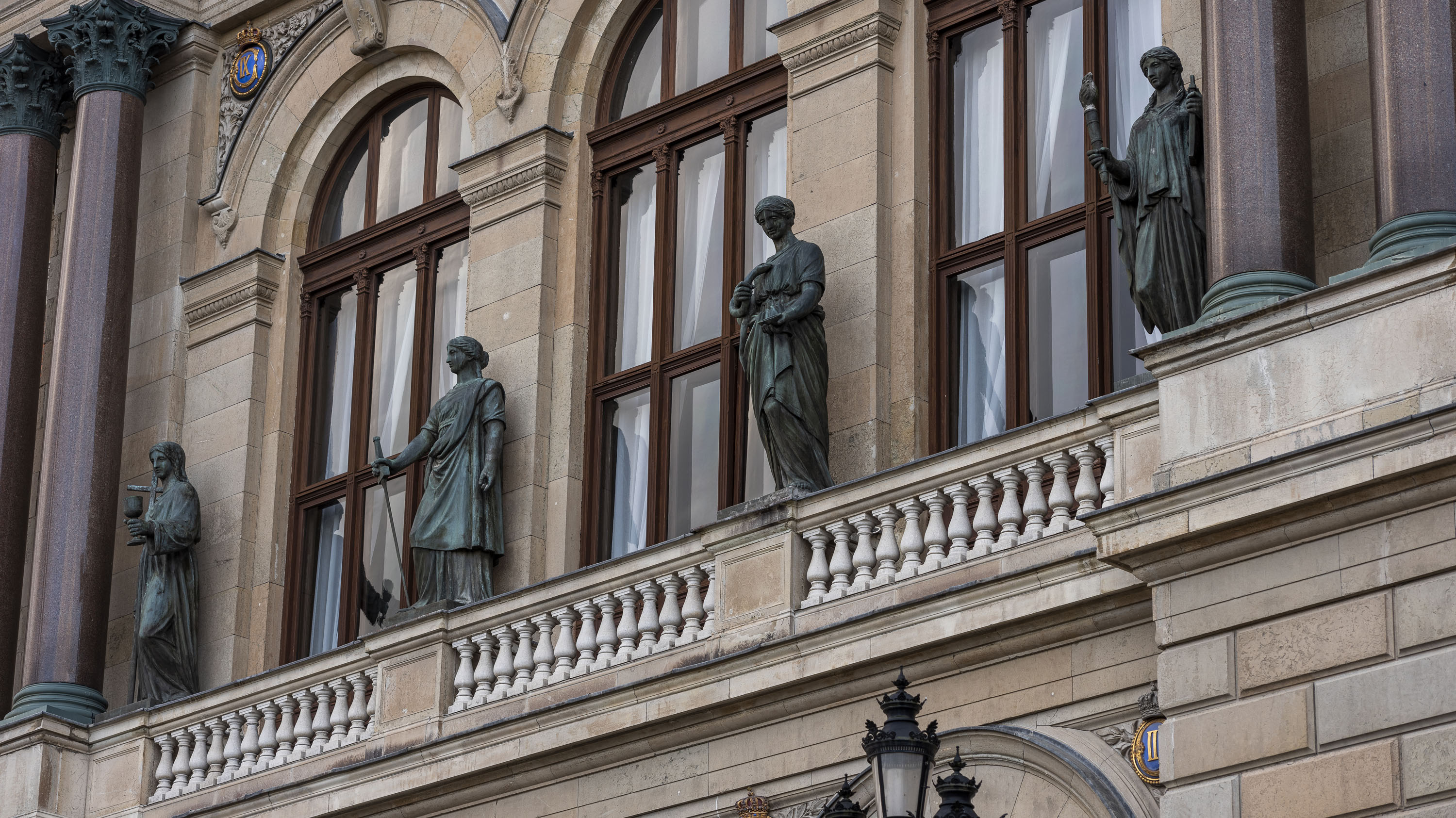 Tjänstens fokus
Organisationsutvecklande genom att: 
Öka kunskaperna om arbetsmiljöincidenter och förebyggande riskarbete i den egna organisationen
Utveckla och implementera mer systematiska, proaktiva och ändamålsenliga arbetssätt för att förhindra skador, olyckor, tillbud etc
[Speaker Notes: De råd vi kommer att ge under dagens workshop fokuserar på en av de vanligaste orsakerna till sjukskrivningar, kraftig stressreaktion eller utmattningssyndrom. 
Vi fokuserar också på medarbetare som ämnar, när förmågan återgås, att återgå till sin tidigare arbetsplats, och 
Vi har också valt att fokusera på sjukskrivningens första 180 dagar, då reglerna för att bli beviljad sjukpenning stramas åt efter detta och individen prövas mot hela Arbetsmarknaden. 
Fokus är just arbetslivsinriktad rehabilitering, vad kan och bör man som arbetsgivare och fack göra i rehabiliteringsarbetet
Vi riktar in oss främst på arbetsgivarens verktyg men kommer också att belysa det delade ansvaret i rehabiliteringen

Kommentar från Pilot:
För att inte hamna i detaljdiskussioner med deltagarna, t.ex. om vad som ingår i arbetsgivarens rehabiliteringsansvar, Försäkringskassans roll i processen, arbetsgivarens omplaceringsskyldighet med mera,  skulle det vara bra om ni tydliggör inledningsvis att tjänsten enbart handlar om vad forskningen säger är mest verkningsfullt för att en sjukskriven person med stressrelaterade symptom ska kunna komma åter i arbete. Samt att ni säger att ni inte kommer att gå in närmare på vad regelverket säger, varken hur långt arbetsgivarens rehabiliteringsansvar sträcker sig eller hur det förhåller sig till Försäkringskassans rehabiliteringskedja – men att ni är medvetna om att det finns vissa begränsningar.]
Tjänstens mål
En förebyggande insats som bidrar till friska arbetsplatser genom:
Att tillgängliggöra sammanställning av data om olycksfall, tillbud, miljö, kvalitet och säkerhet
Att öka kunskapen om händelser och proaktivt riskarbete inom den egna och andra organisationer
Frågor och svar
Hur tar min arbetsplats del av tjänsten?
För att ta del av tjänsten krävs ett partsgemensamt avrop, vilket innebär att representanter från både arbetsgivare och fack står bakom avropet. Parterna behöver även delta i Partsrådets utvärderingar.
Hur mycket tid krävs från vår myndighet för att ta del av tjänsten?Inledningsvis behöver den mottagande organisationen avsätta resurser för att stötta med framtagning av branschspecifikt riskspråk, utbildning av superanvändare och eventuell integrering för att importera organisationsspecifika data. Hur mycket tid detta tar varierar utifrån organisationens storlek och komplexitet. Utöver det behöver kommunikation och implementering av systemet ske. Utveckling och underhåll av systemet sköts av AFA Försäkring, som även stöttar med utbildning i systemet.
Frågor och svar
Hur levereras tjänsten?
Partsrådet har slutit avtal med AFA Försäkring som i sin tur sluter användaravtal inklusive person-uppgiftsbiträdesavtal med organisationen. Partsrådet och AFA Försäkring bjuder löpande in till webbinarier och uppstartsmöten för intresserade organisationer.
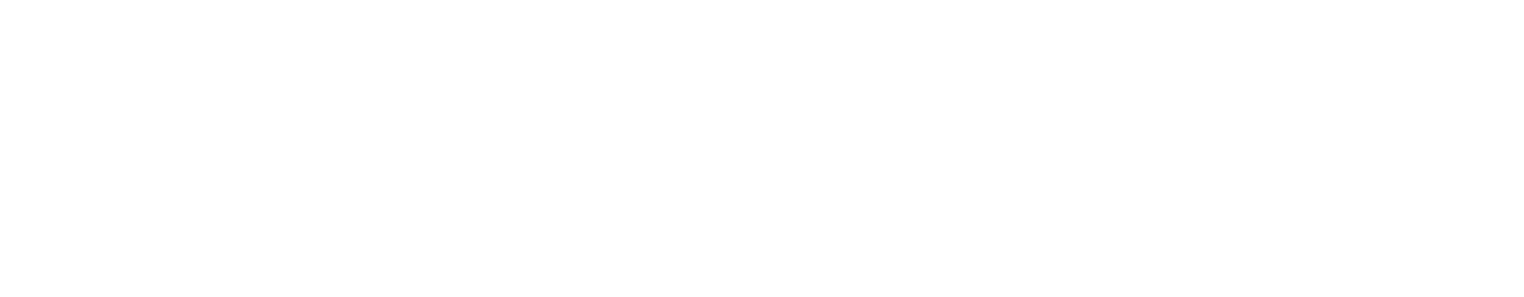 Fler frågor?
hallbartarbetsliv@partsradet.se
© www.partsradet.se